Современные образовательные технологии как основа формирования ключевых компетенций на уроках математики
Компетентностный подход
одно из направлений обновления образования в стратегии модернизации содержания общего образования России
в основу обновленного содержания общего образования положено формирование и развитие ключевых компетенций учеников
Компетенция – это общая способность, основанная на знаниях, опыте, склонностях, которые приобретены благодаря обучению. Компетентность – это знание и опыт в той или иной области. Практическая деятельность показала, что они взаимосвязаны, взаимозависимы и взаимообусловлены. К центральному ядру обучения относят ключевые компетенции, которые являются «ключом», основанием для других, более конкретных и предметно-ориентированных.
Ключевые образовательные компетенции
А. В. Хуторским предложено содержание основных ключевых компетенций, в перечень которых входят: 
ценностно-смысловая, 
общекультурная, 
учебно-познавательная, 
информационная, 
коммуникативная, 
социально-трудовая, 
личностная.
примеры формирования компетенций на разных этапах урока:
Проверка домашнего задания.Рецензирование ответов – формирование учебно-познавательной компетенцииМатематический диктант – формирование компетенции личного самосовершенствованияДоказательство теорем, лемм, составление математического словаря – формирование общекультурной компетенции
Объяснение нового материала: Лекция с использованием приобретенной учениками информации – формирование информационной, ценностно-смысловой компетенцииКоллективная экспериментальная работа, исследование – формирование компетенций учебно-познавательной, личного самосовершенствования, социально-трудовой, коммуникативной
Творческая работа:Создание проектов – формирование общекультурной компетенции
По мнению А.В. Хуторского, предложенные ключевые образовательные компетенции реализуются на общепредметном и предметном уровнях.
Предметные компетенции
Помимо ключевых компетенций, общих для всех предметных областей, выделяются и предметные компетенции — это специфические способности, необходимые для эффективного выполнения конкретного действия в конкретной предметной области и включающие узкоспециальные знания, особого рода предметные умения, навыки, способы мышления.
математическая компетенция
— это способность структурировать данные (ситуацию), вычленять математические отношения, создавать математическую модель ситуации, анализировать и преобразовывать ее, интерпретировать полученные результаты. Иными словами, математическая компетенция учащегося способствует адекватному применению математики для решения возникающих в повседневной жизни проблем.
Уровни математической компетентности
уровень воспроизведения, 
уровень установления связей, 
уровень рассуждений.
Первый уровень (уровень воспроизведения)
— это прямое применение в знакомой ситуации известных фактов, стандартных приемов, распознавание математических объектов и свойств, выполнение стандартных процедур, применение известных алгоритмов и технических навыков, работа со стандартными, знакомыми выражениями и формулами, непосредственное выполнение вычислений.
Второй уровень (уровень установления связей)
строится на репродуктивной деятельности по решению задач, которые, хотя и не являются типичными, но все же знакомы учащимся или выходят за рамки известного лишь в очень малой степени. Содержание задачи подсказывает, материал какого раздела математики надо использовать и какие известные методы применить. Обычно в этих задачах присутствует больше требований к интерпретации решения, они предполагают установление связей между разными представлениями ситуации, описанной в задаче, или установление связей между данными в условии задач.
Третий уровень (уровень рассуждений)
строится как развитие предыдущего уровня. Для решения задач этого уровня требуются определенная интуиция, размышления и творчество в выборе математического инструментария, интегрирование знаний из разных разделов курса математики, самостоятельная разработка алгоритма действий. Задания, как правило, включают больше данных, от учащихся часто требуется найти закономерность, провести обобщение и объяснить или обосновать полученные результаты.
Пути формирования компетенций
Современные образовательные технологии
Образовательная технология
Совокупность приёмов – область педагогического знания, отражающего характеристики глубинных процессов   педагогической   деятельности, особенности их взаимодействия, управление которыми      обеспечивает необходимую эффективность учебно-воспитательного        процесса;
Совокупность форм, методов, приёмов и средств передачи социального опыта, а также техническое оснащение этого процесса;
Совокупность способов организации учебно-познавательного процесса или последовательность определённых действий, операций, связанных с конкретной деятельностью учителя и направленных на достижение поставленных целей (технологическая цепочка).
В условиях реализации требований ФГОС  наиболее актуальными становятся технологии: 
v    Информационно – коммуникационная технология
v    Технология развития критического мышления
v    Проектная технология
v    Технология развивающего обучения
v    Здоровьесберегающие технологии  
v    Технология проблемного обучения
v    Игровые технологии
v    Модульная технология
v    Технология мастерских
v    Кейс – технология
v    Технология интегрированного обучения
v    Педагогика сотрудничества. 
v    Технологии уровневой дифференциации 
v    Групповые технологии. 
v    Традиционные технологии (классно-урочная система)
Применение ИК и Интернет- технологий на уроках математики
Информационно-коммуникативная компетентность -  один из основных приоритетов в целях общего образования.
Компьютерные технологии обучения  - совокупность методов, приемов, способов, средств создания педагогических условий на основе компьютерной техники, средств телекоммуникационной связи и интерактивного программного продукта, моделирующих часть функций педагога по представлению, передаче и сбору информации, организации контроля и управления познавательной деятельностью.
Мультимедиа технологии - способ подготовки электронных документов, включающих визуальные и аудиоэффекты, мультипрограммирование различных ситуаций. 
Современные информационно-коммуникационные  технологии обучения - совокупность современной компьютерной техники, средств телекоммуникационной связи, инструментальных программных средств, обеспечивающих интерактивное программно-методическое сопровождение современных технологий обучения.
Основные задачи современных информационных технологий
разработка интерактивных сред управления процессом познавательной деятельности, доступа к современным информационно- образовательным ресурсам (мультимедиа учебникам, различным базам данных, обучающим сайтам  и другим источникам).
Элементы компьютерной среды
· Графический редактор "Paint" входит в стандартный комплект программных средств компьютера . Он служит для создания , просмотра и редактирования графических изображений . Созданное изображение может быть распечатано на принтере или записано в виде файла для его дальнейшего использования.
· Графический редактор "Adobe Illustrator" является более мощным средством для создания и обработки рисунков , он имеет дело с так называемым векторным изображением
· С помощью редактора электронных таблиц Microsoft Excel можно строить графики функций и выполнять несложные вычисления.
· Программа 3D See Builder поможет выполнить задачи на построение сечений.
· school. еdu. ru. - Российский образовательный портал
· zadachi.mccme.ru - информационно- поисковая система <Задачи>
· matematica.agava.ru - сайт разнообразных математических задач для поступающих в вузы с решениями
· school. msu.ru - учебно- консультационный сайт для учащихся и преподавателей средних школ
Мультимедийные учебные пособия :
"Алгебра не для отличников", "Геометрия не для отличников", "Тригонометрия не для отличников", "Teach Pro Математика. Решение уравнений и неравенств", "Teach Pro Математика. Тригонометрия. Функция",  Л.Боревский "Курс математики 2000", "Математика абитуриенту", "Все задачи школьной математики. Алгебра 7-9, Алгебра и начала анализа 10-11, итоговая аттестация выпускников",  "Открытая математика. Планиметрия", "Открытая математика. Стереометрия", "Открытая математика. Функции и графики"
Технология развития критического мышления
Конструктивную основу «технологии критического мышления» составляет базовая модель трех стадий организации учебного процесса:  
·         На этапе вызова из памяти «вызываются», актуализируются имеющиеся знания и представления об изучаемом, формируется личный интерес, определяются цели рассмотрения той или иной темы. 
·           На стадии осмысления (или реализации смысла), как правило, обучающийся  вступает в контакт с новой информацией. Происходит ее систематизация. Ученик получает возможность задуматься о природе изучаемого объекта, учится формулировать вопросы по мере соотнесения старой и новой информации. Происходит формирование собственной позиции. Очень важно, что уже на этом этапе с помощью ряда приемов уже можно самостоятельно отслеживать процесс понимания материала.
·        Этап размышления (рефлексии) характеризуется тем, что учащиеся закрепляют новые знания и активно перестраивают собственные первичные представления с тем, чтобы включить в них новые понятия.
Функции трех фаз технологии развития критического мышления
Вызов   Мотивационная      (побуждение к работе с новой информацией, пробуждение интереса к теме)   Информационная (вызов «на поверхность» имеющихся знании по теме)   Коммуникационная (бесконфликтный обмен мнениями) 
Осмысление содержания   Информационная(получение новой информации по теме)   Систематизационная(классификация полученной информации по категориям знания) 
Рефлексия   Коммуникационная (обмен мнениями о новой информации)   Информационная(приобретение нового знания)   Мотивационная(побуждение к дальнейшему расширению информационного поля)   Оценочная (соотнесение новой информации и имеющихся знаний, выработка собственной позиции,  оценка процесса)
Основные методические приемы развития критического мышления
1.           Прием «Кластер»
2.            Таблица
3.           Учебно- мозговой штурм
4.           Интеллектуальная разминка
5.           Зигзаг, зигзаг -2
6.            Прием «Инсерт»
7.         Ромашка Блума
8.           Приём «Корзина идей»
9.           Метод контрольных вопросов
10.       Приём «Знаю../Хочу узнать…/Узнал…»
11.       Круги по воде
12.       Ролевой проект
13.       Да - нет
14.       Приём « Взаимоопрос»
15.       Приём «Перепутанные логические цепочки»
16.       Приём « Перекрёстная дискуссия»
Метод контрольных вопросовВопросы могут служить мотивацией к изучению материала, могут способствовать лучшему закреплению изученного, а также работать на рефлексию.
Приёмы постановки вопросов:
1.”Толстый” и “тонкий” вопрос.( этап контроля знаний) Составьте вопросы по теме, по тексту.






2. Таблица вопросов. Основой являются вопросы, начинающиеся с вопросительных слов.
Приём «Знаю../Хочу узнать…/Узнал…»
Анализ - это исходная мыслительная операция, с которой начинается процесс мышления. Для его осуществления нужно разложить идею или объект на составные части.
Анализировать можно по нескольким направлениям: 
1. “это я уже знаю”, “это я слышал”, “это не знаю”. 
2. “это я понимаю и объясню другому”, “это я понимаю, но объяснить не смогу”, “это я не понимаю”.
“ИНСЕРТ” проставление значков в тексте.(разметка текста).
 - “уже знал”, + “новое”, (-) –“думал иначе или не знал” , ?- не понял, есть вопросы 
Итоговая таблица
Ромашка Блума
“Ромашка” Блума. ( как вариант домашнего задания) По теме составить вопросы, учитывая их назначение.
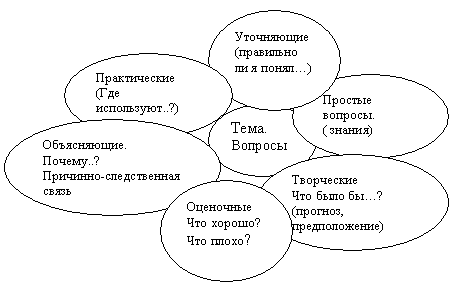 Концептуальная таблица (Сравнительный анализ)
Тема “Функции”. Обобщающий урок. 9класс.
Можно попросить учащихся заполнить таблицу, работая в группах. Затем провести обсуждение и сравнение результатов.
Проектная технология
Основные требования к использованию проектов: 
-наличие значимой проблемы, требующей исследовательского поиска решения;
-теоретическая, практическая, познавательная значимость предполагаемых результатов;
-самостоятельная деятельность учащихся;
-структурирование содержательной части проекта (с указанием поэтапных результатов);
-использование исследовательских методов (определение проблемы и вытекающих из нее задач исследования, выдвижение гипотез для ее решения, оформление результатов, анализ полученных данных, выводы).
Эти требования должны пронизывать все стадии осуществления проектной деятельности (Проект – это пять «П»):
Проблема
Планирование
Поиск
Продукт
Презентация
Типология проектов
Проекты могут быть разными по типологии в зависимости от количества участников, продолжительности, характера контактов (среди участников одной школы, класса, города, региона, страны), метода, доминирующего в проекте (исследовательский, творческий, информационный, практико- ориентированный, ролевой).
Тематика проектов
может касаться какого- то теоретического вопроса школьной программы, связанного с углублением знаний отдельных учеников по этому вопросу. Однако чащу всего темы проектов относятся к какому- то актуальному вопросу, требующему привлечения знаний уч-ся не по одному предмету, а по нескольким.
Систематическое построение учебной программы по математике, условие высокого качества знаний «на выходе»- диктует жесткий отбор форм и методов обучения. Поэтому реализация проектной деятельности на уроках математики лучше всего происходит в форме межпредметных проектов: 
«Выразимое и невыразимое, рациональное и иррациональное. Проблемы числа и смысла в литературе и математике 19 в.», 
«Математика и искусство», 
«Математика в современной экономике», 
«Предел в математике и идеал в литературе. Достижение недостижимого»,
«Создание историко- математической энциклопедии», 
«Формальный метод в математике, истории, литературе».
Некоторые темы учебного курса математики допускают использования метода проектов на уроках: 
«Системы счисления»- 5 класс, 
«Мир многогранников»- 6 класс. 
Мини- проекты, продолжительность которых 1 урок или часть урока: 
«Зависимость радиусов окружностей и расстояния между их центрами»,
 «Построение общих касательных к двум окружностям», 
«Сумма углов многоугольника»,
 «Соотношение сторон и углов треугольника». 
Это уроки математики в 6 классе по изучению геометрического материала и проводятся они на основе программы «Живая геометрия».
Работа над проектом осуществляется по плану:
1.Обсуждение проблемы. Постановка задач. Выдвижение гипотез.-5 минут
2.Самостоятельная работа с программой «Живая геометрия».-10 минут.
3.Демонстрация чертежей с их обоснованием и аргументацией через мультимедийный проектор. Обсуждение.-5 минут
4.Презентация проектов (2 урок:  от 5 до 15 минут в зависимости от количества опрошенных  на этапе проверки домашнего задания или использование проекта на уроке повторения и обобщения знаний)
10 класс. Тема : «Правильная пирамида.»
После введения определения правильной пирамиды, ставится проблема: 
Что общего для всех правильных пирамид?
На столах учащихся разнообразные виды правильных пирамид:
треугольная, четырехугольная, шестиугольная, восьмиугольная. 
Класс разбивается на  4 группы. Выдвигаются гипотезы, ведется исследование и от каждой группы требуется выступление по поводу решения данной проблемы.
Учитель должен продумывать весь ход работы на мини – проектом также , как и для решения более сложных для понимания вопросов. Ни саму проблему , ни гипотезы, ни методы исследования творческой, поисковой деятельности он не должен давать учащимся в готовом виде. Учитель лишь ненавязчиво направляет мысль учащихся в нужное русло. Но если ученики высказывают собственные суждения отличные от мнения учителя, более того, явно ошибочные с его точки зрения, учитель ни в коем случае не навязывает ребятам своего мнения.
Применение проектного метода на уроке геометрии в 11 классе «Сфера и шар». 
В ходе урока учащиеся должны создать проект - компьютерную презентацию.
 Класс разбивается на группы, которые работают над проектами по заданным схемам.
 Теоретики подбирают материал: теоретический и исторический. 
Практики работают по карточкам: решают задачи по данной теме. 
Технические редакторы работают на компьютере: выбирают макет, набирают текст. 
В конце урока проводится защита проектов. Во время защиты каждый ученик активно участвует в оценивании результатов работы, выставляя от 0 до 5 баллов по следующим пунктам: содержание теоретического материала; наличие дополнительного материала; наличие исторического материала; количество и уровень представленных задач; эстетика оформления; проведение защиты. Во время обсуждения даются рекомендации и советы одноклассникам.
Главный   ориентир выбора современных технологий в школе  - создание условий для саморазвития, самовыражения и самоопределения обучающихся на основе сформированных предметных и ключевых компетентностей с целью индивидуализации образовательного процесса.
Выбор и целесообразное сочетание технологий обучения являются сложной педагогической проблемой, которая может быть разрешена учителем на разных уровнях: интуитивном, осознанном и обоснованном
Компетентностный подход становится методологической основой выбора технологий  образовательного процесса
Рекомендуется осуществлять выбор технологии в зависимости от:
предметного содержания, 
целей урока, 
уровня подготовленности обучающихся, 
возможности удовлетворения их образовательных запросов, 
возрастной категории обучающихся.